Konstruktion von Dreiecken 
… aus 3 Seitenlängen (sss)
z.B.: a = 4 cm; b = 5 cm; c = 6 cm
Konstruktion von Dreiecken 
… aus 3 Seitenlängen (sss)
z.B.: a = 4 cm; b = 5 cm; c = 6 cm

Planfigur
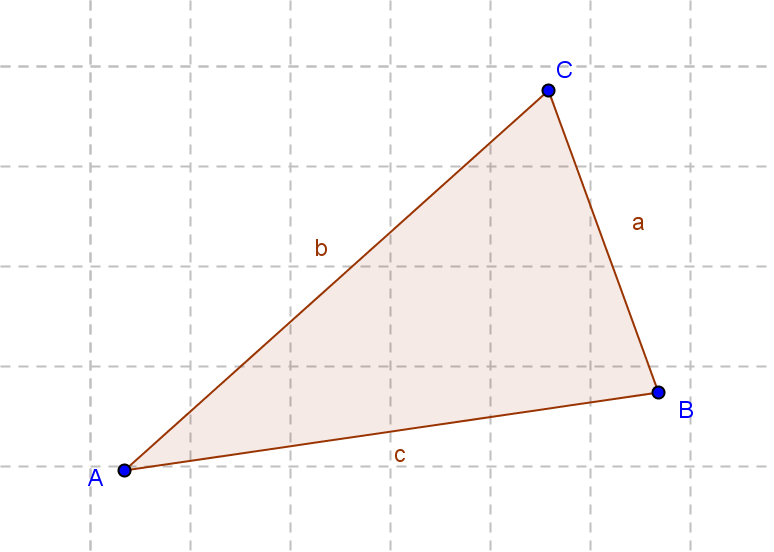 Konstruktion von Dreiecken 
… aus 3 Seitenlängen (sss)
z.B.: a = 4 cm; b = 5 cm; c = 6 cm

Planfigur
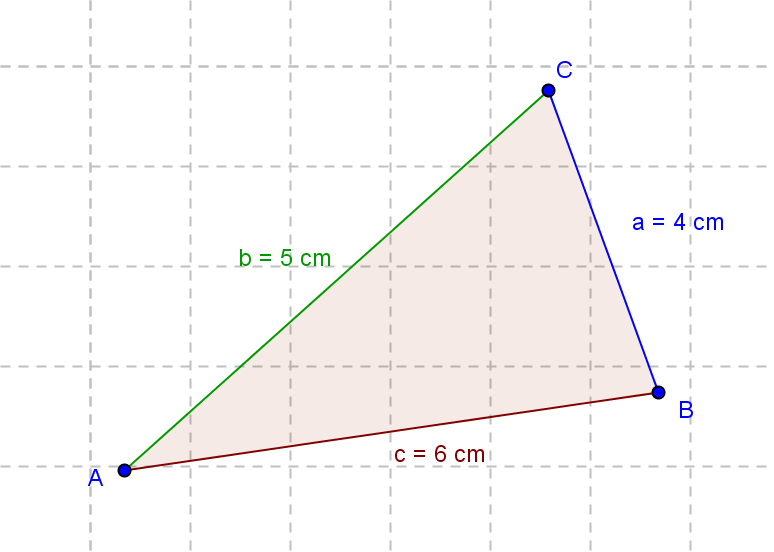 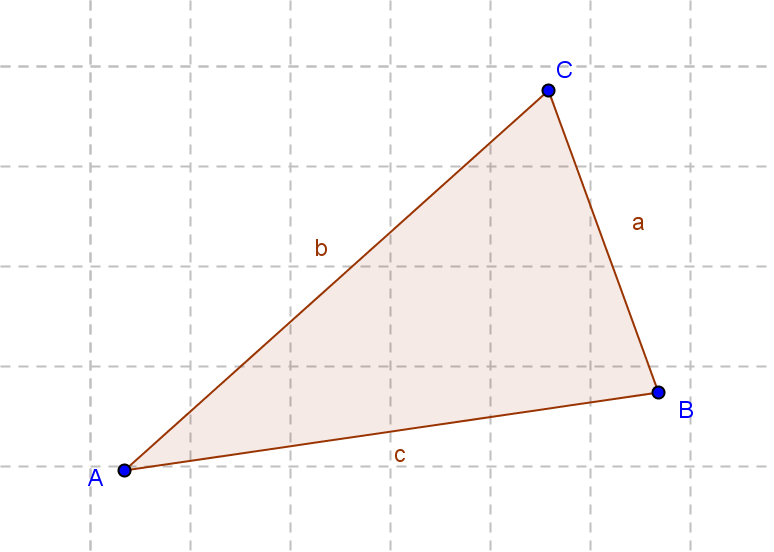 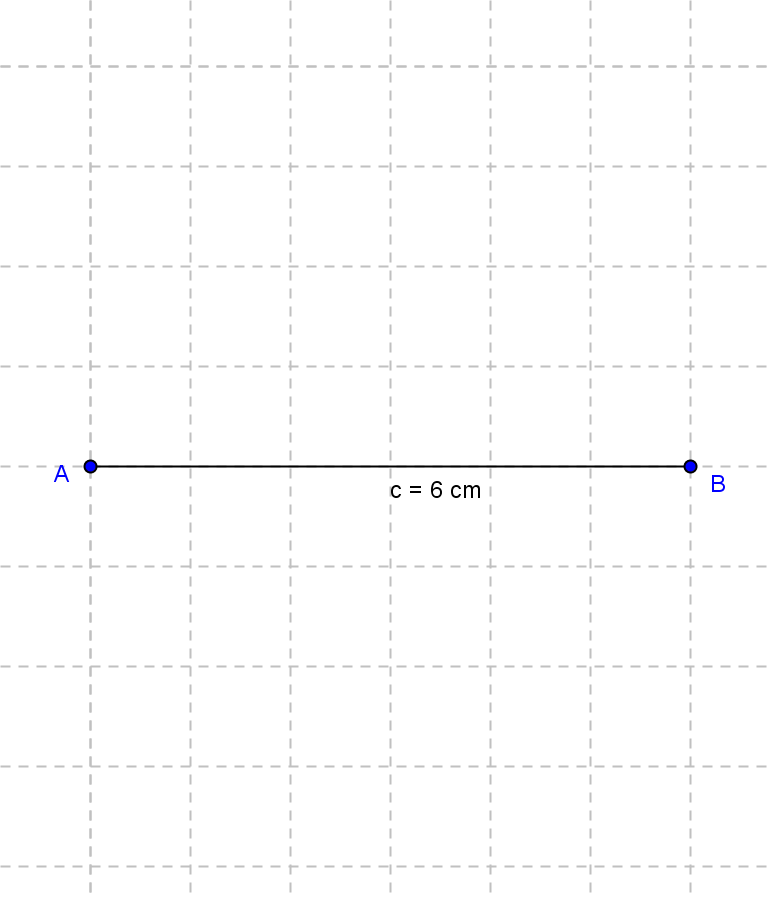 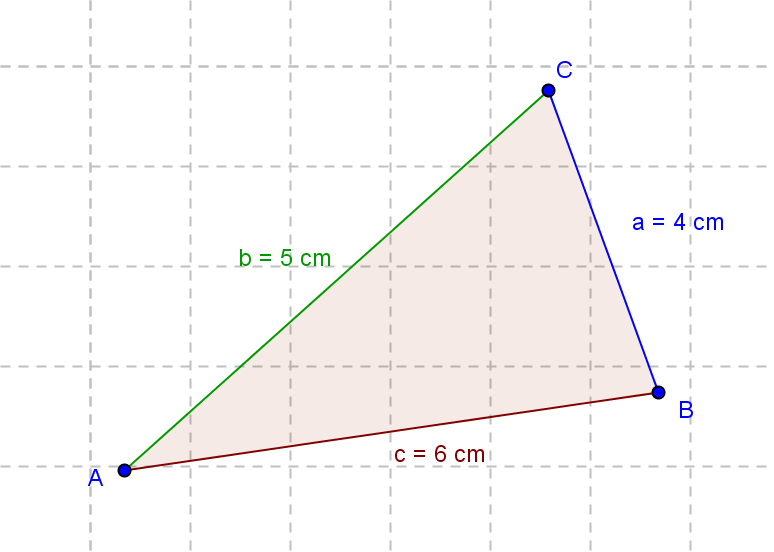 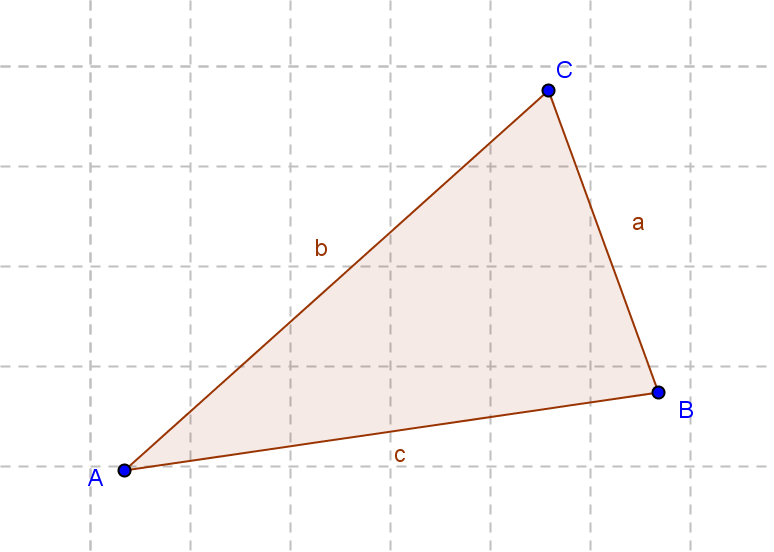 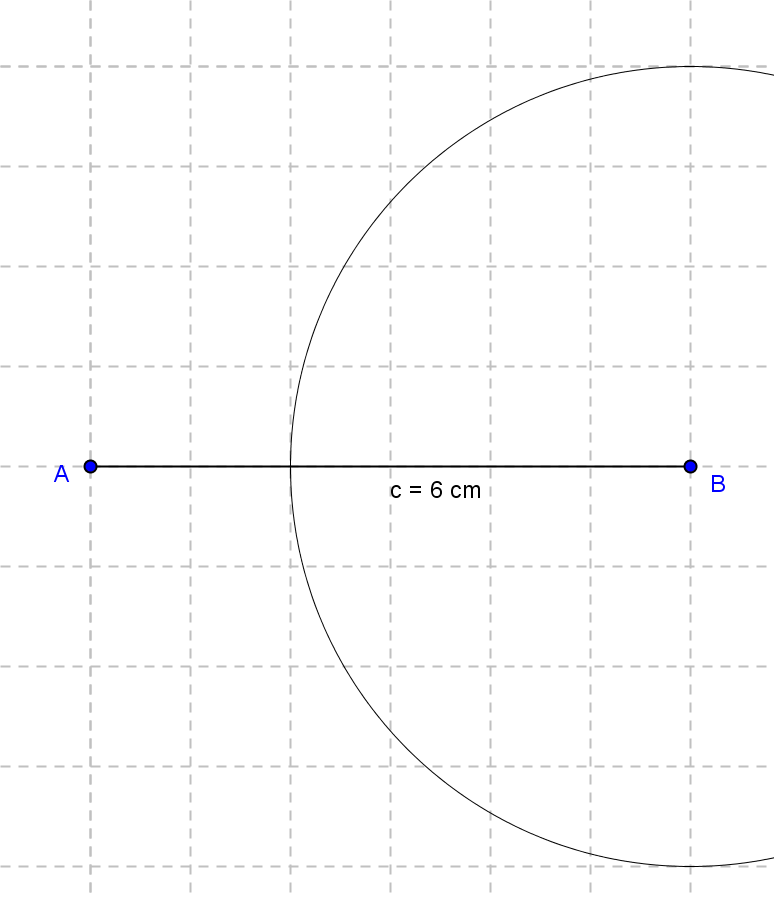 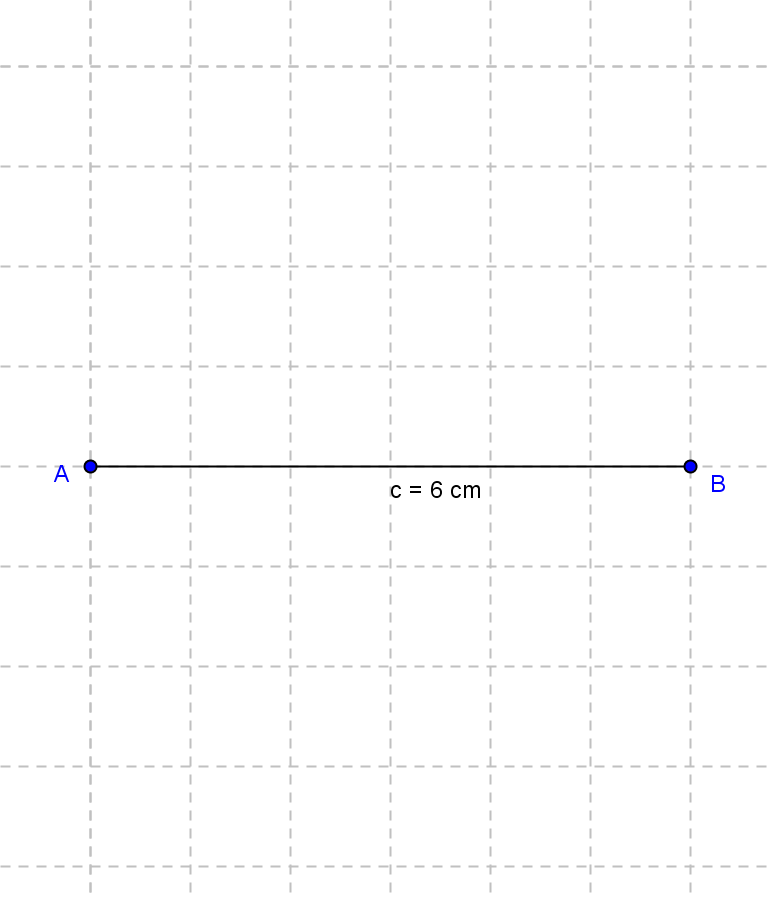 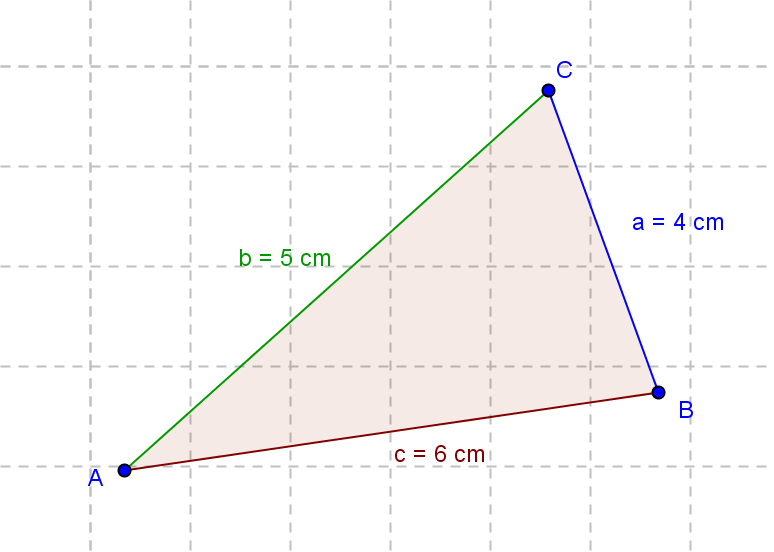 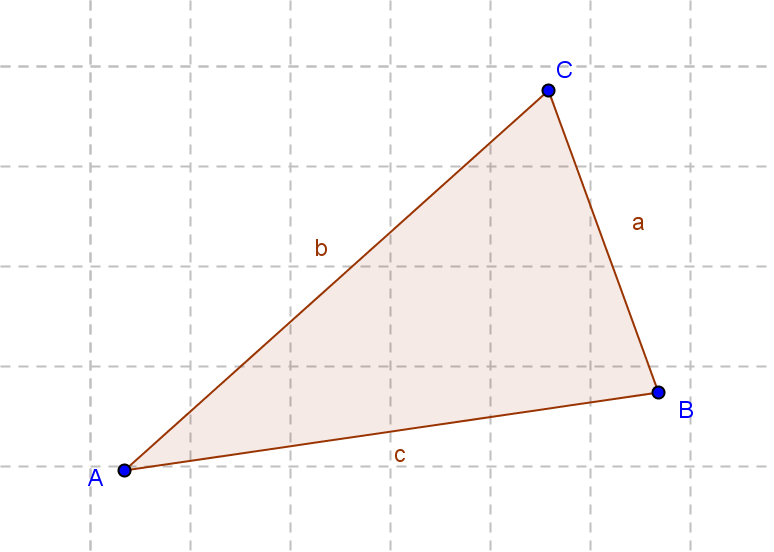 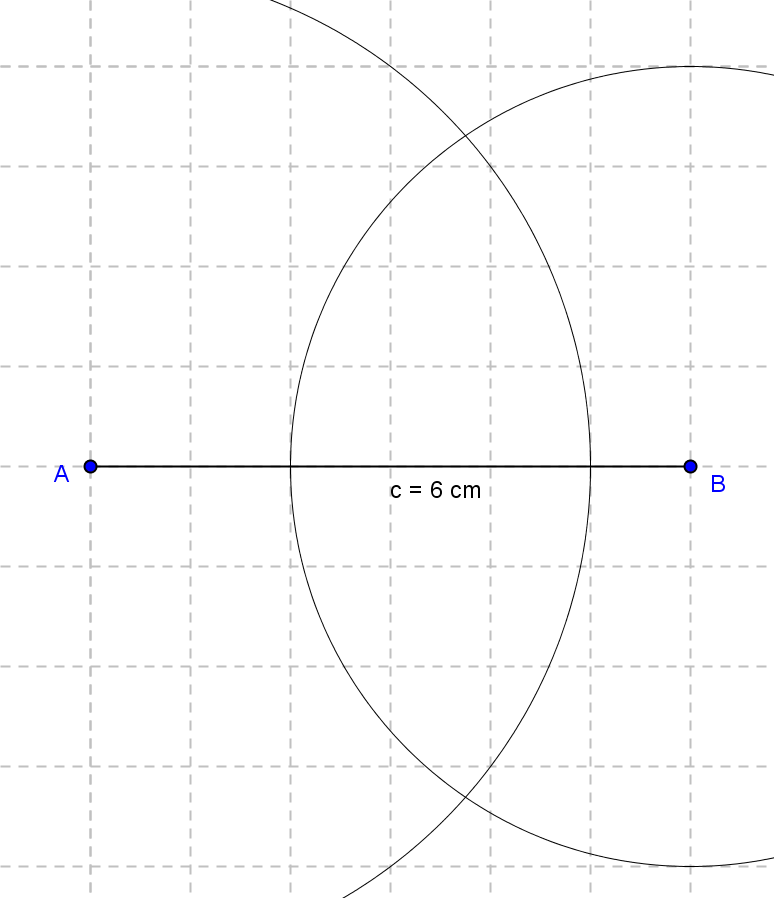 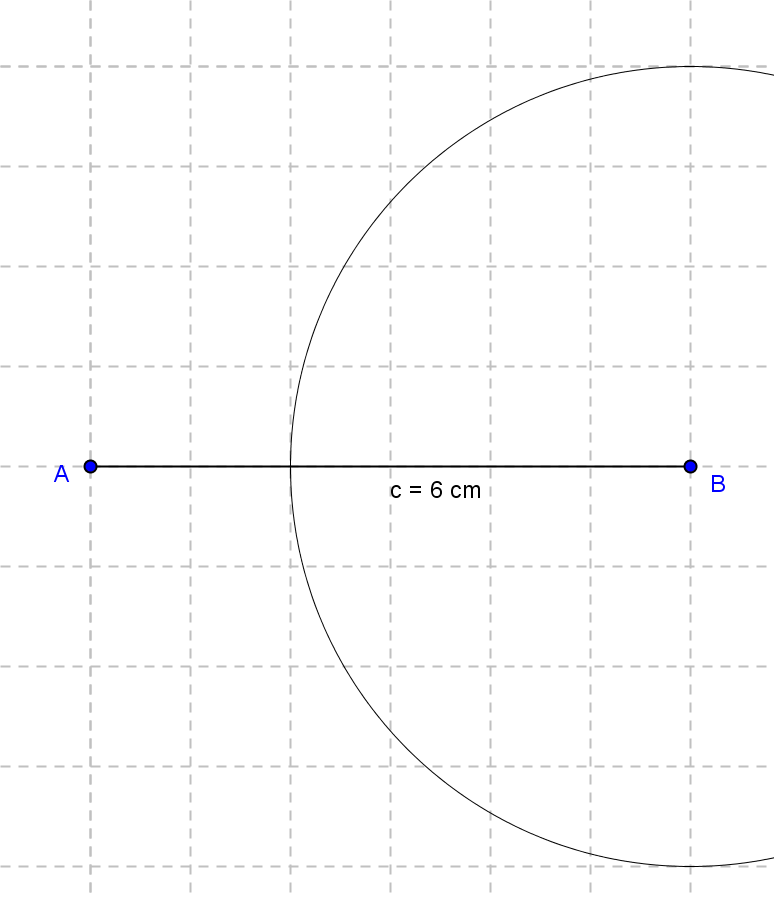 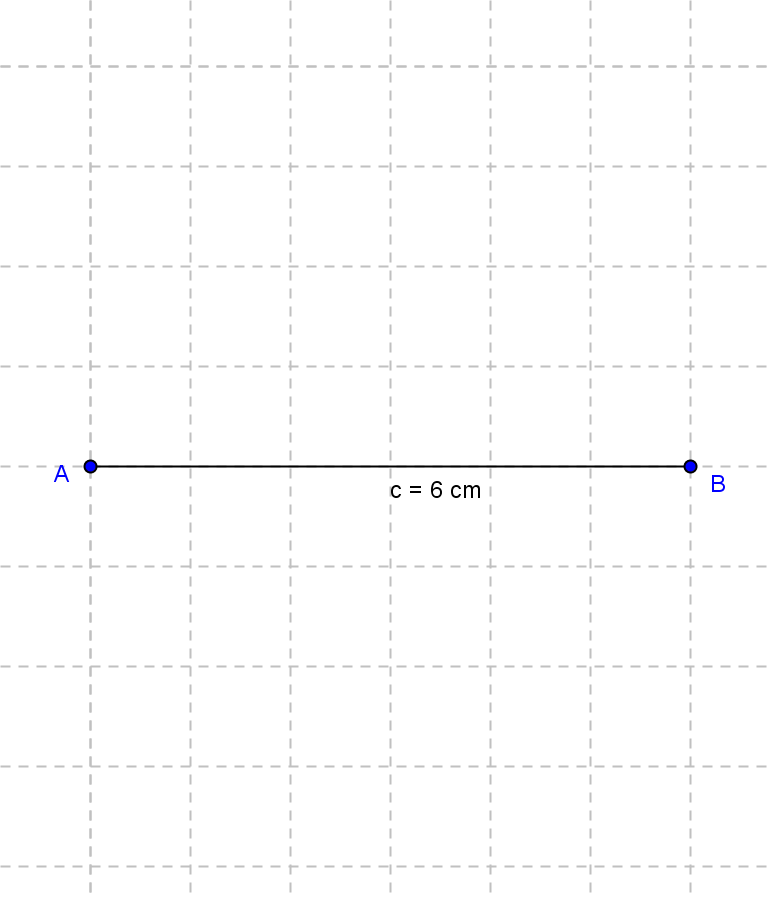 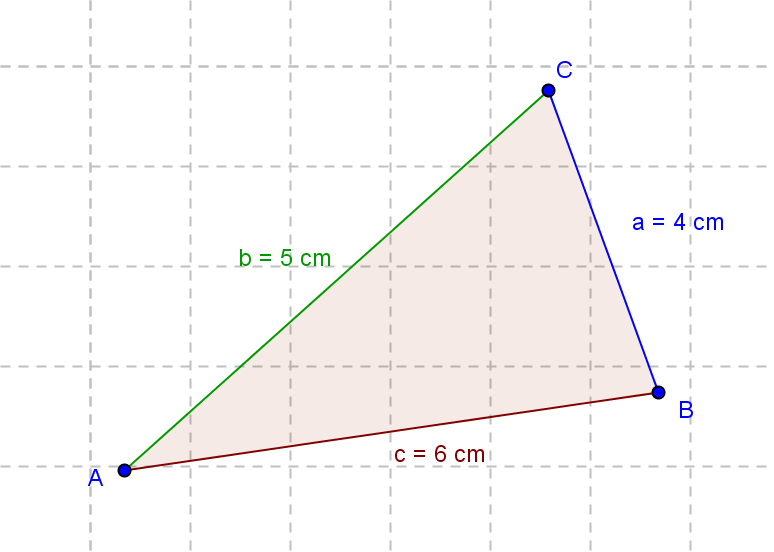 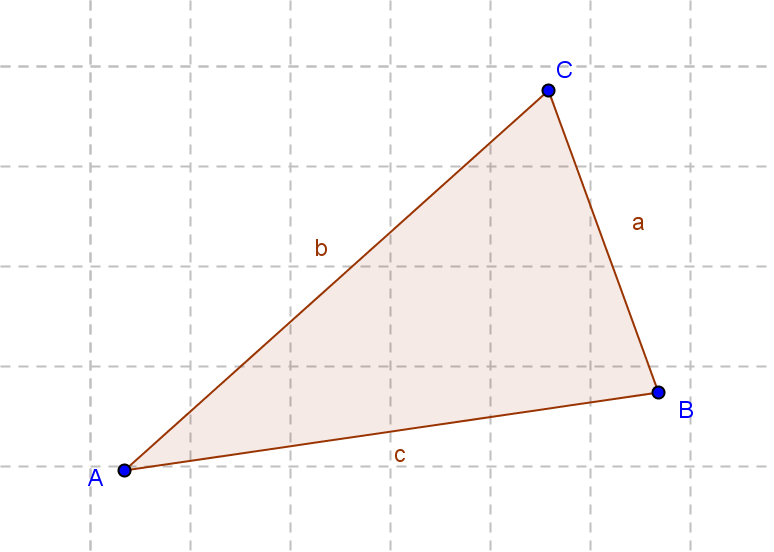 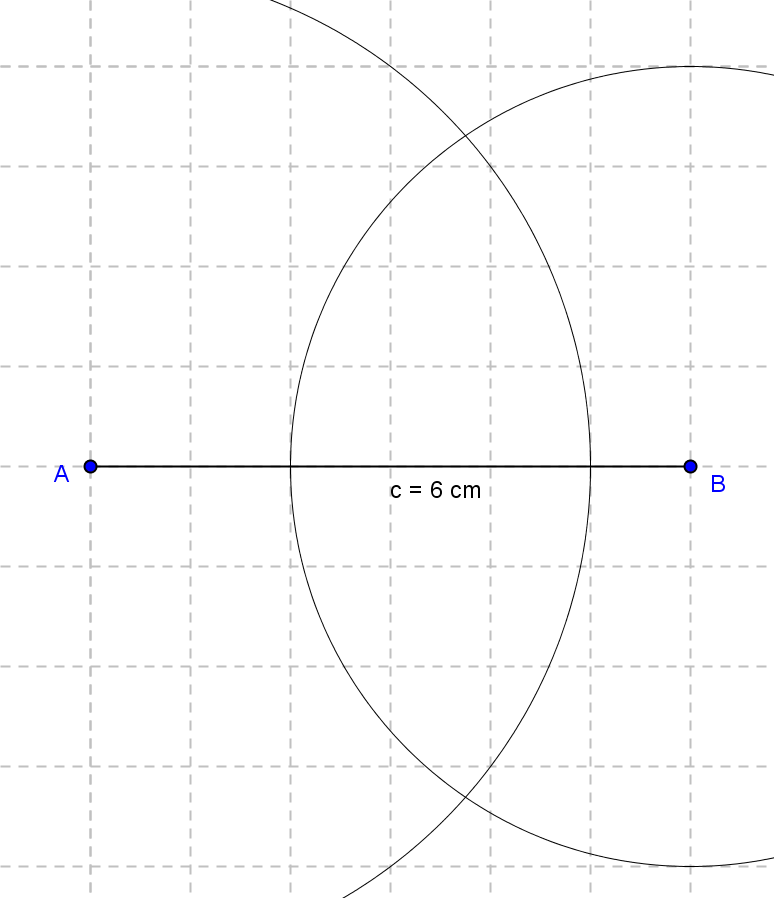 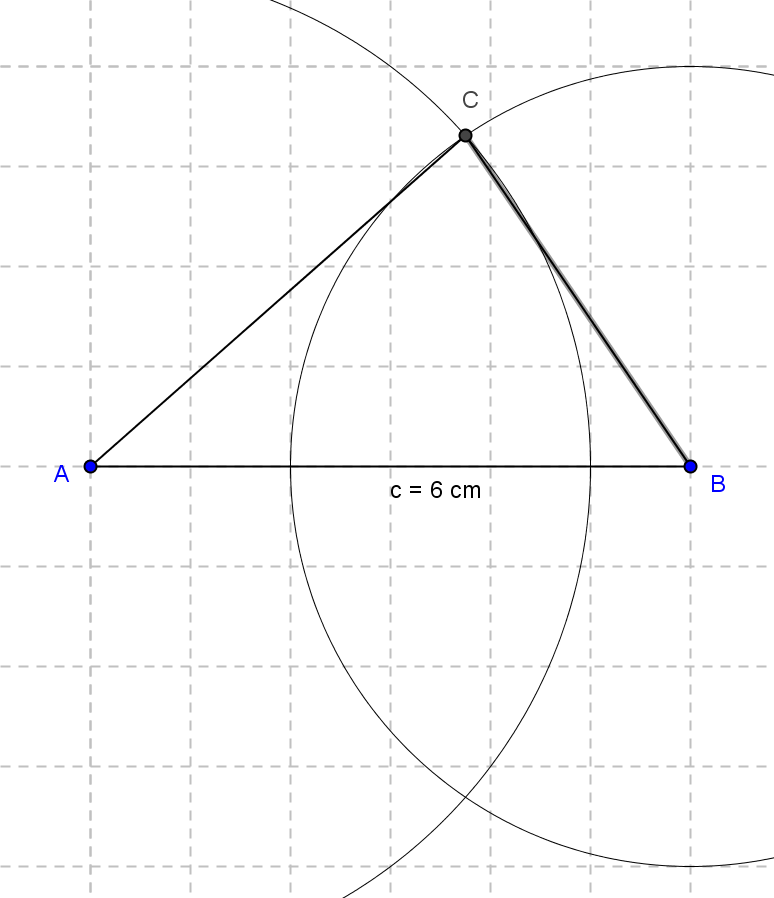 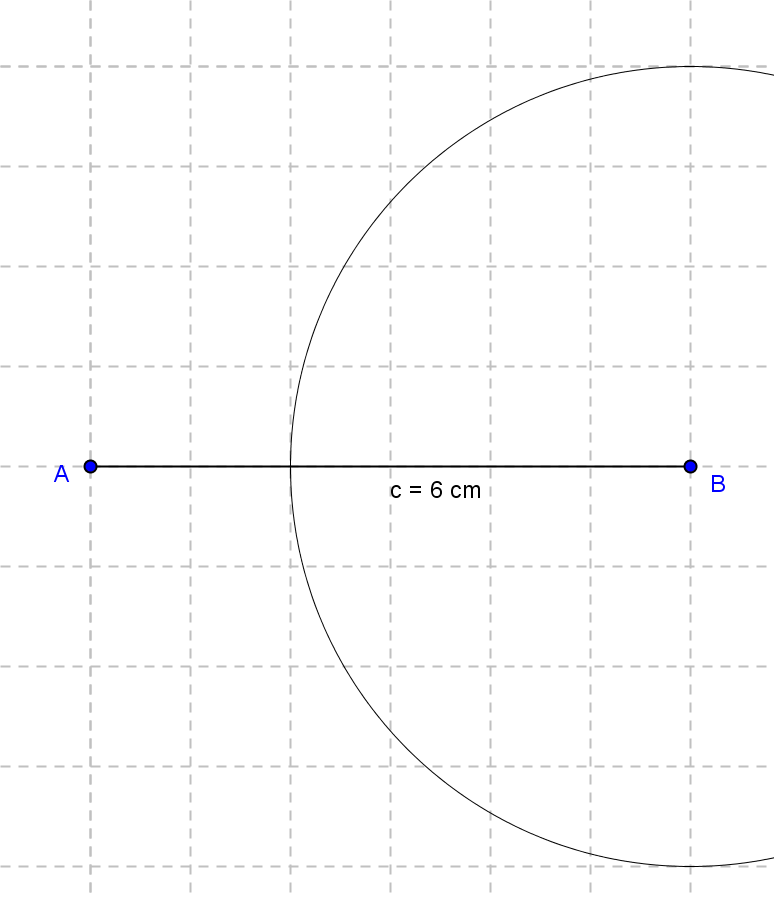 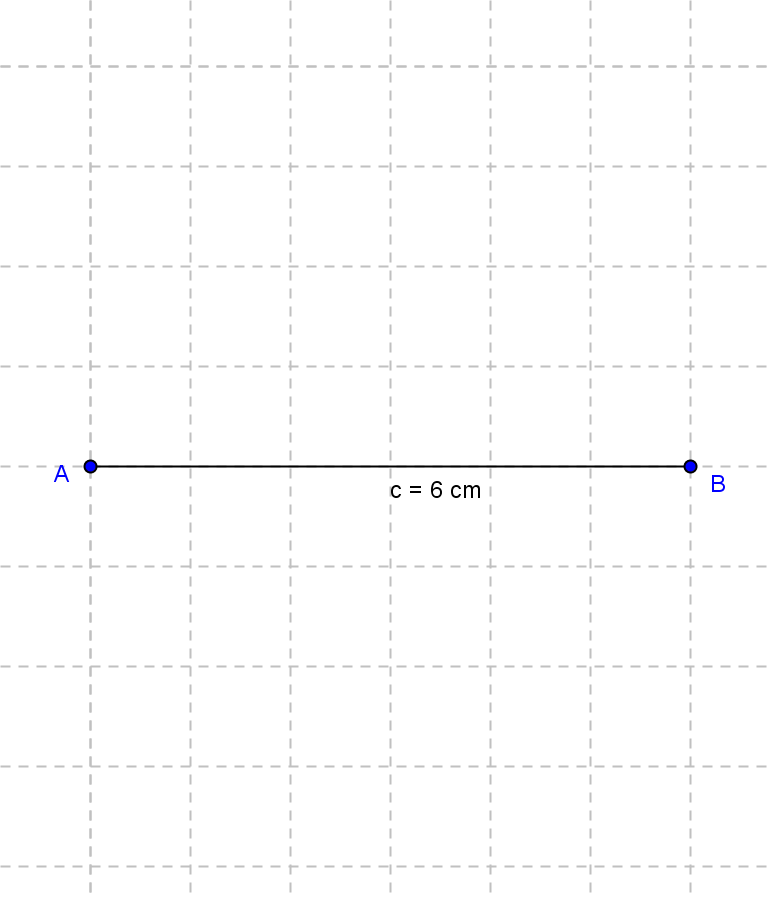 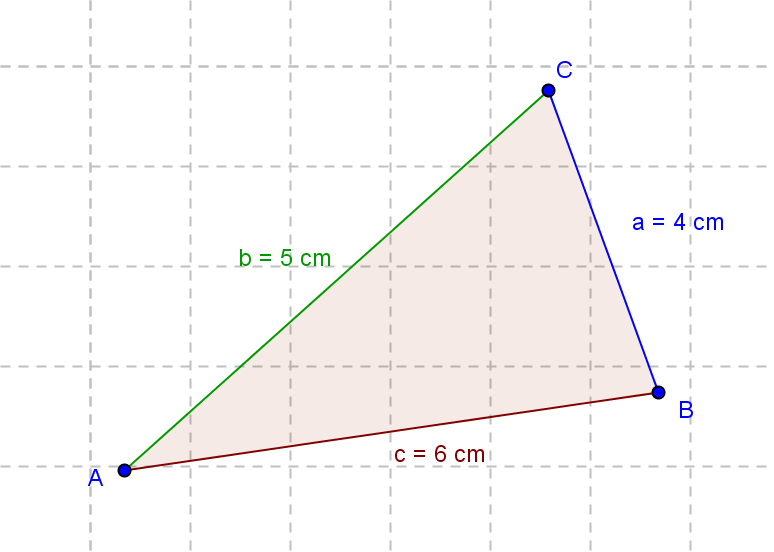 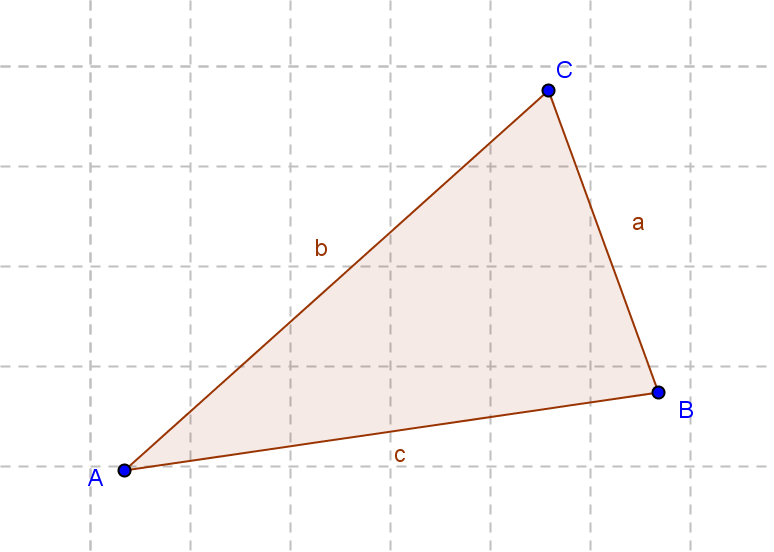 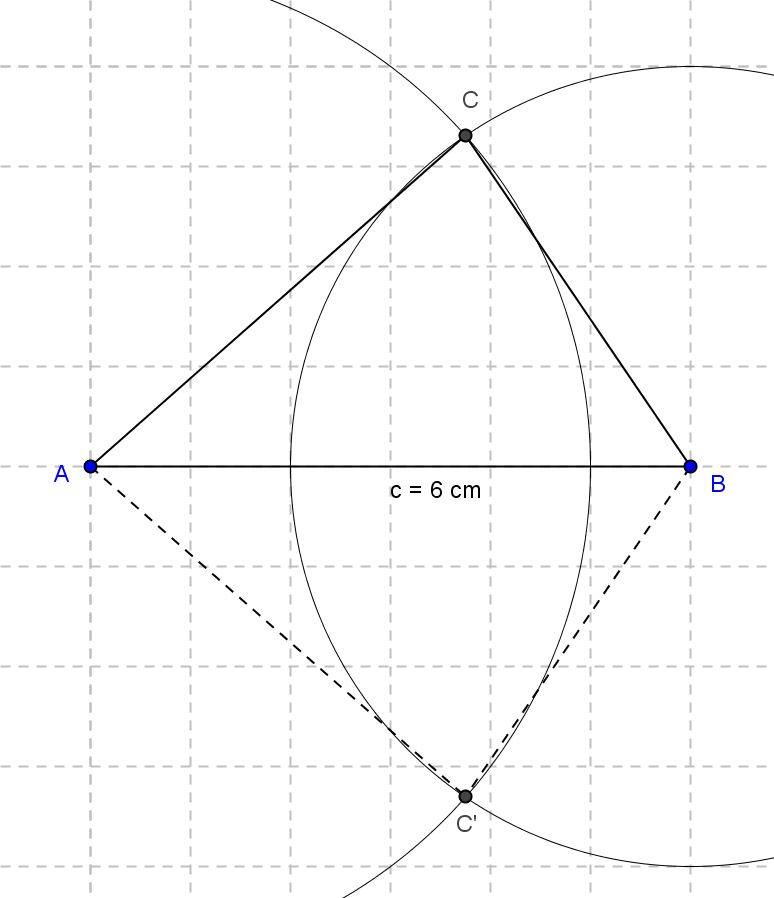 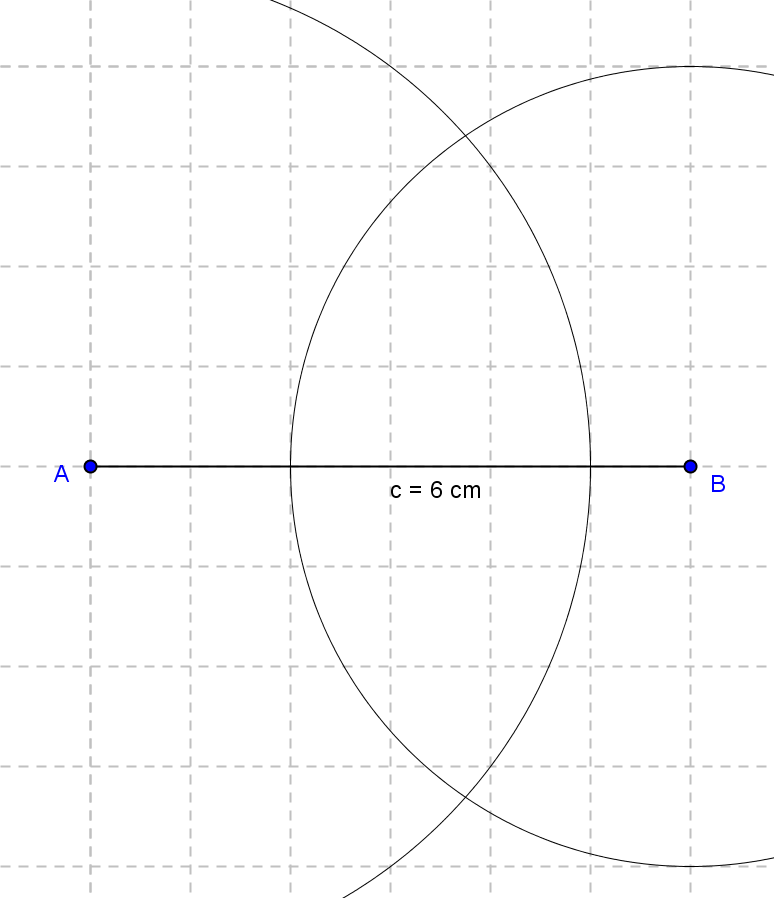 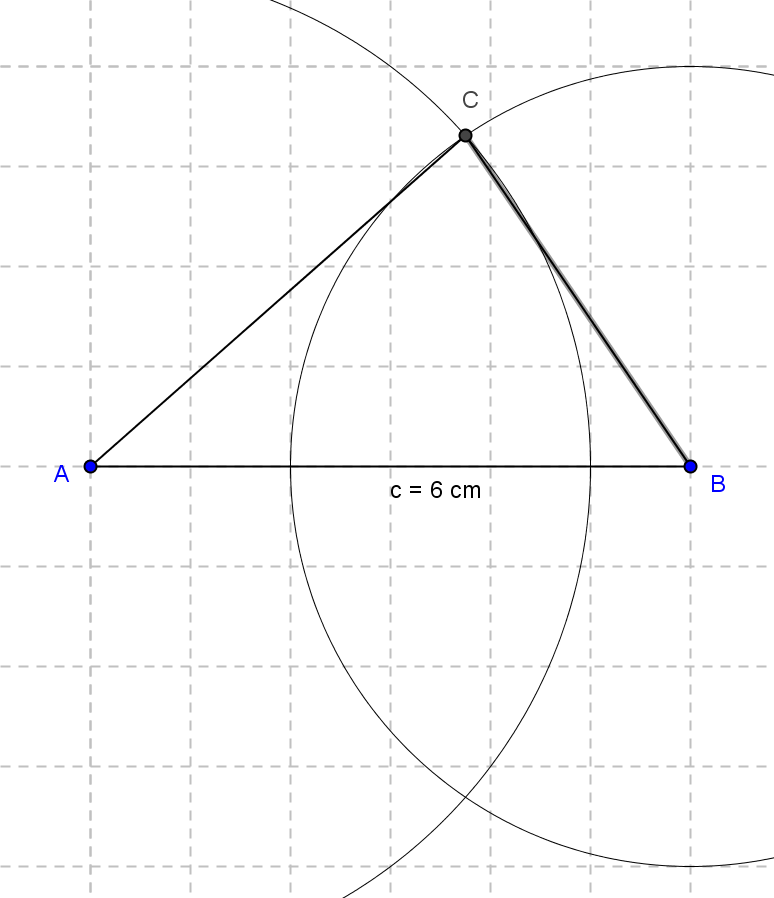 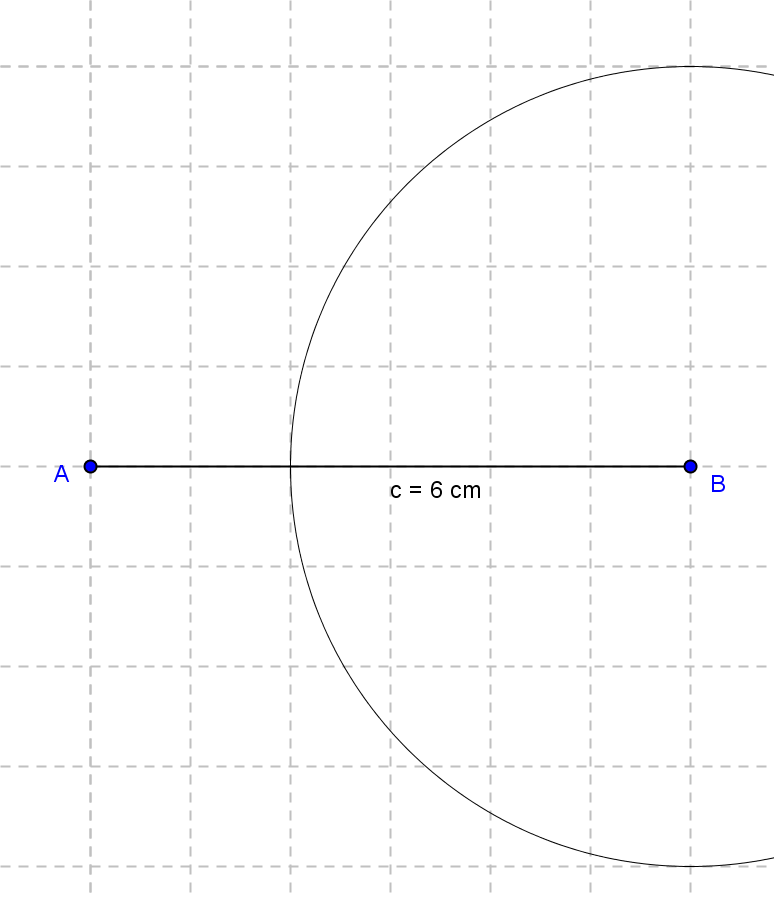 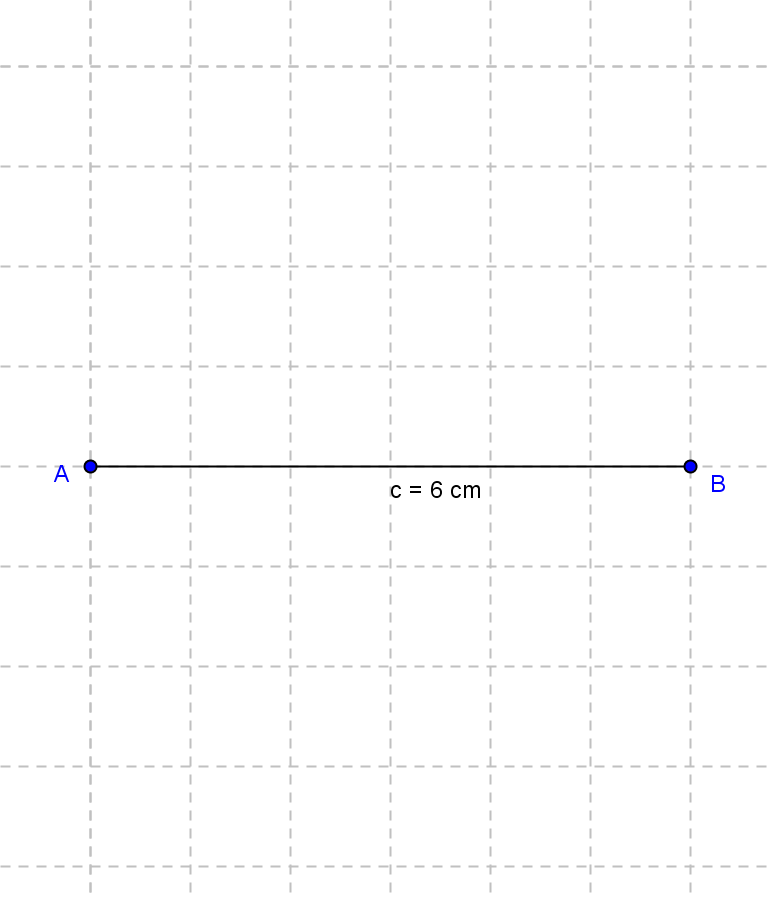 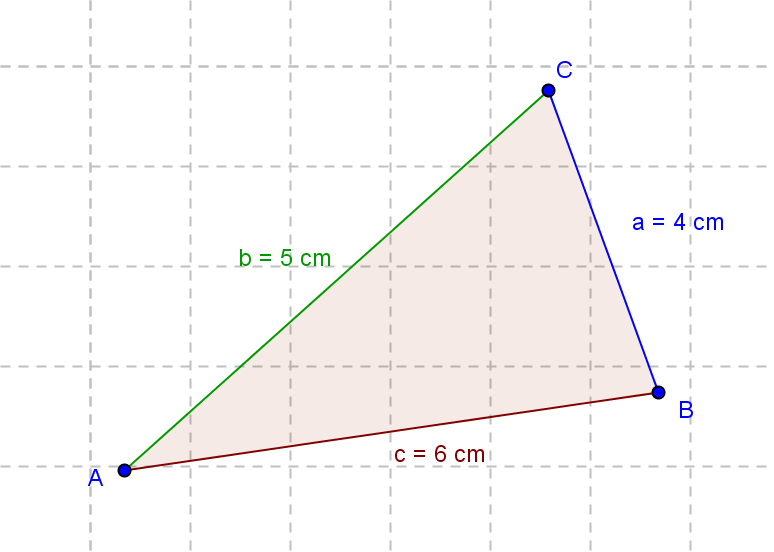 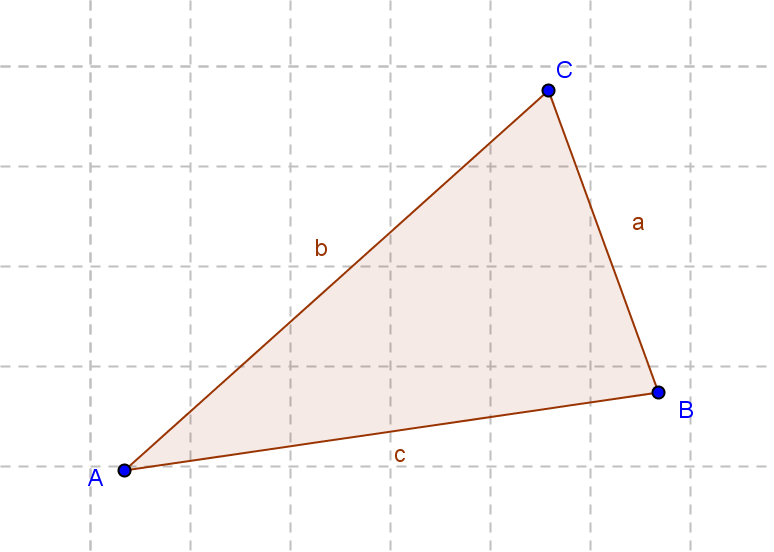 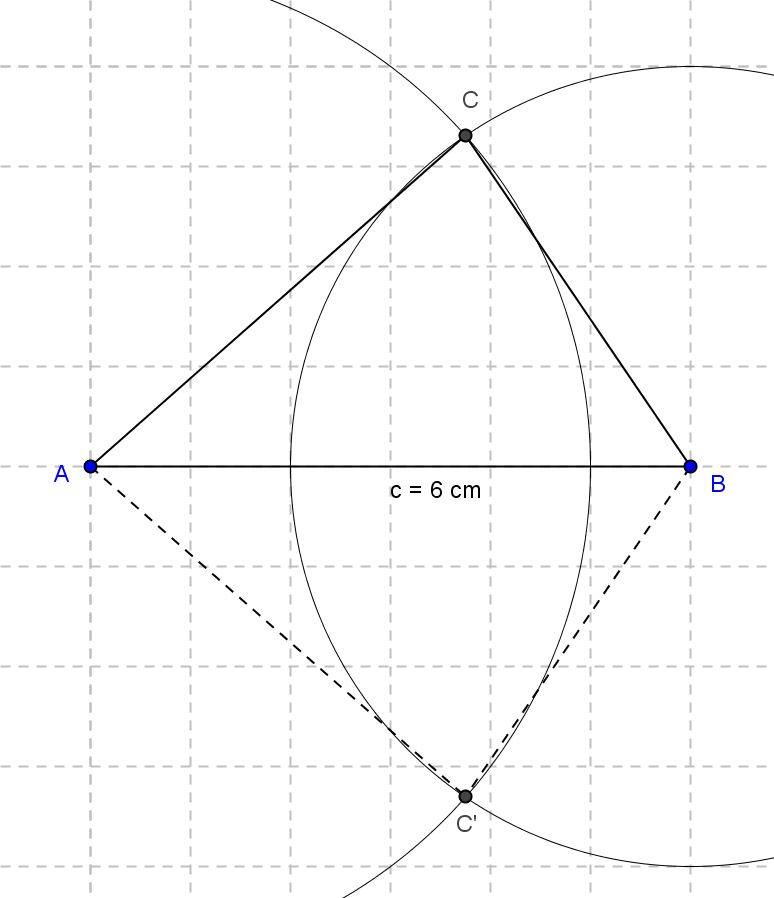 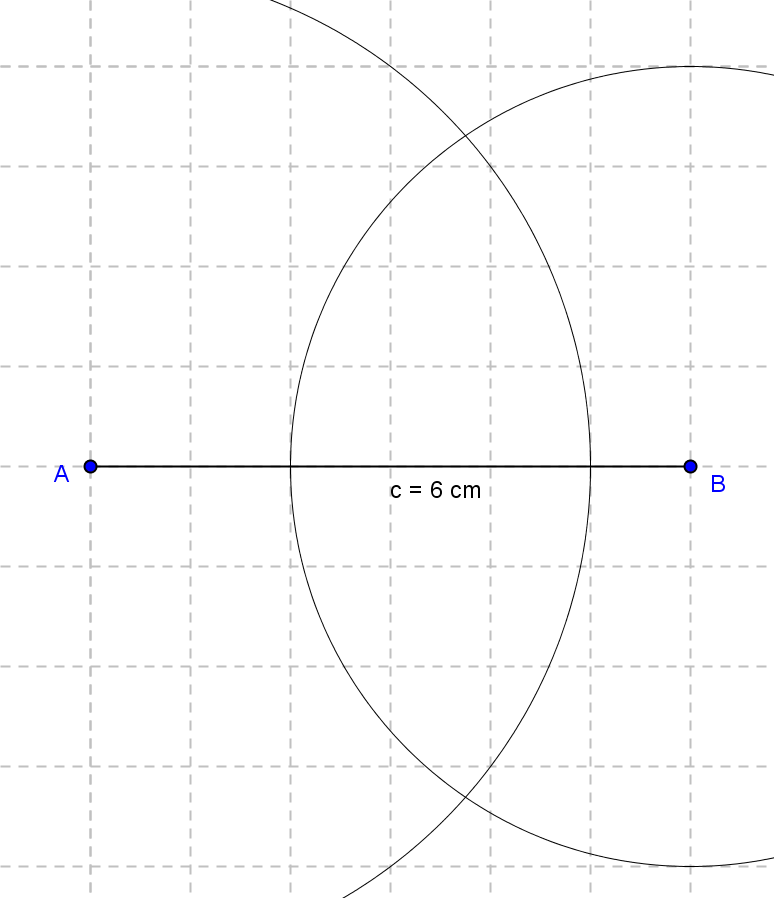 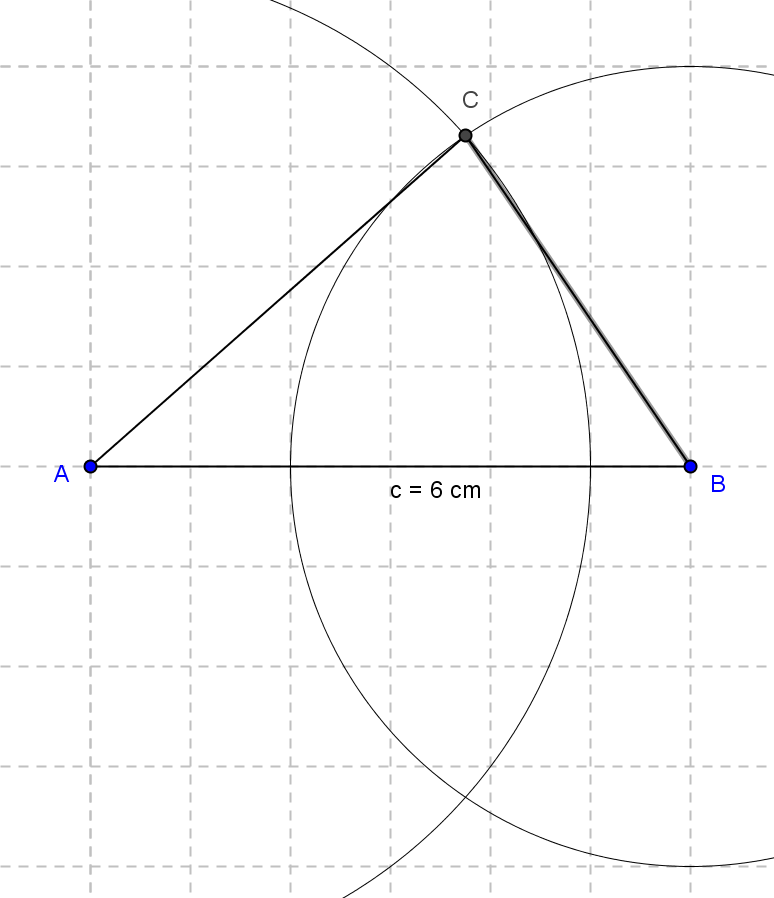 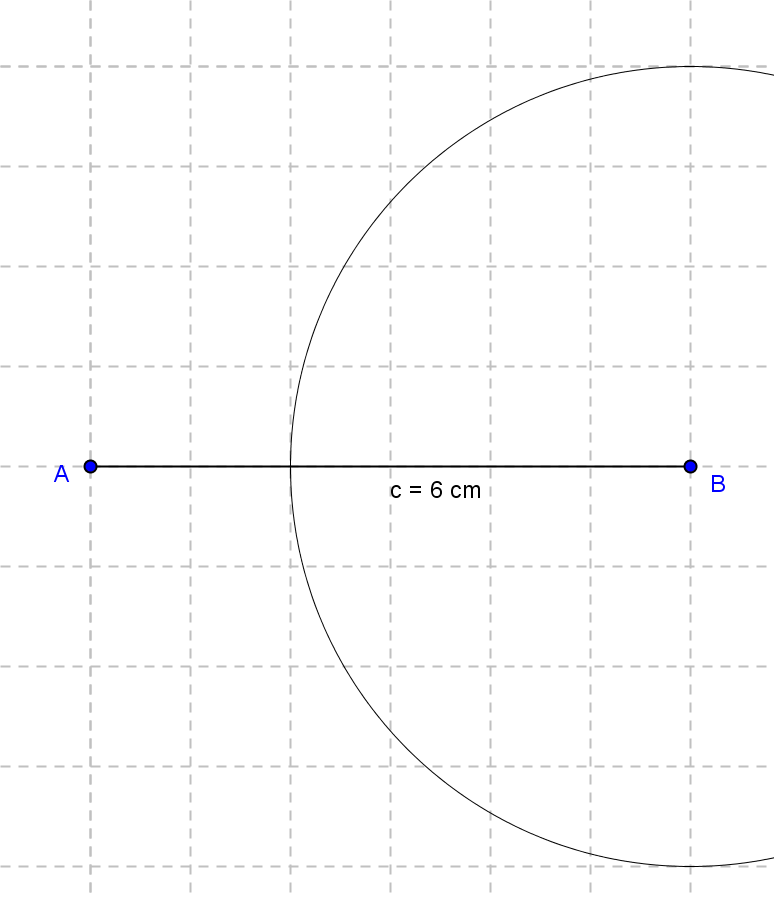 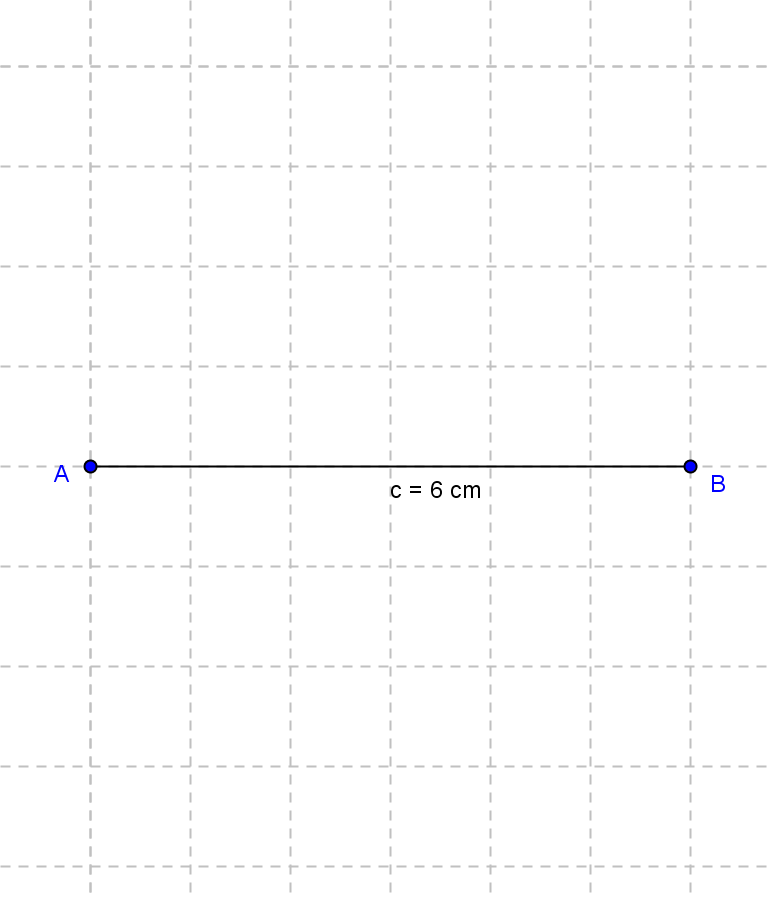 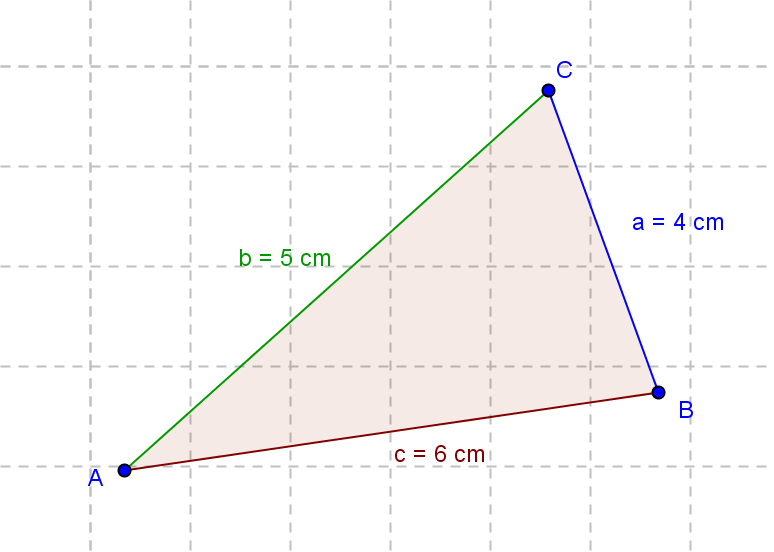 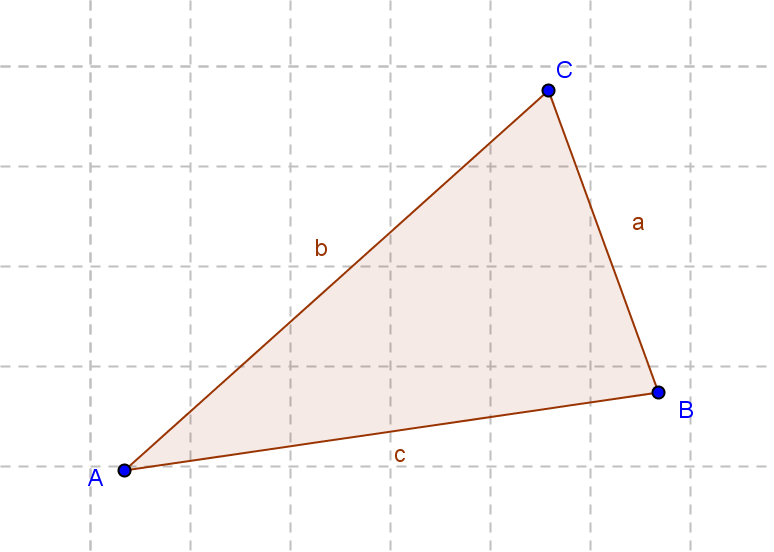 Kongruenzsatz: Stimmen zwei Dreiecke in der Länge ihrer 3 Seiten überein, so sind sie kongruent (= deckungsgleich).  (sss)